القسم الثاني: الأنظمة الغذائية
الأنظمة الغذائية
[Speaker Notes: Overview: Welcome to the next session!]
جدول الأعمال
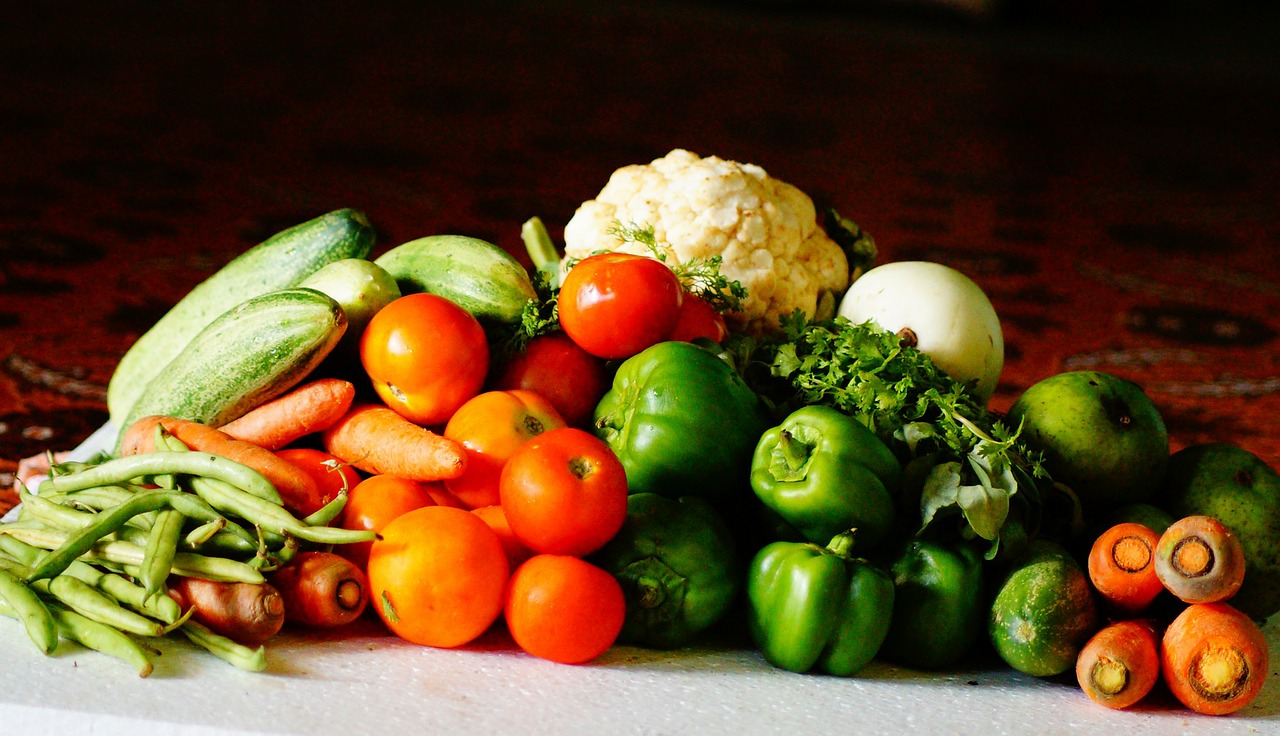 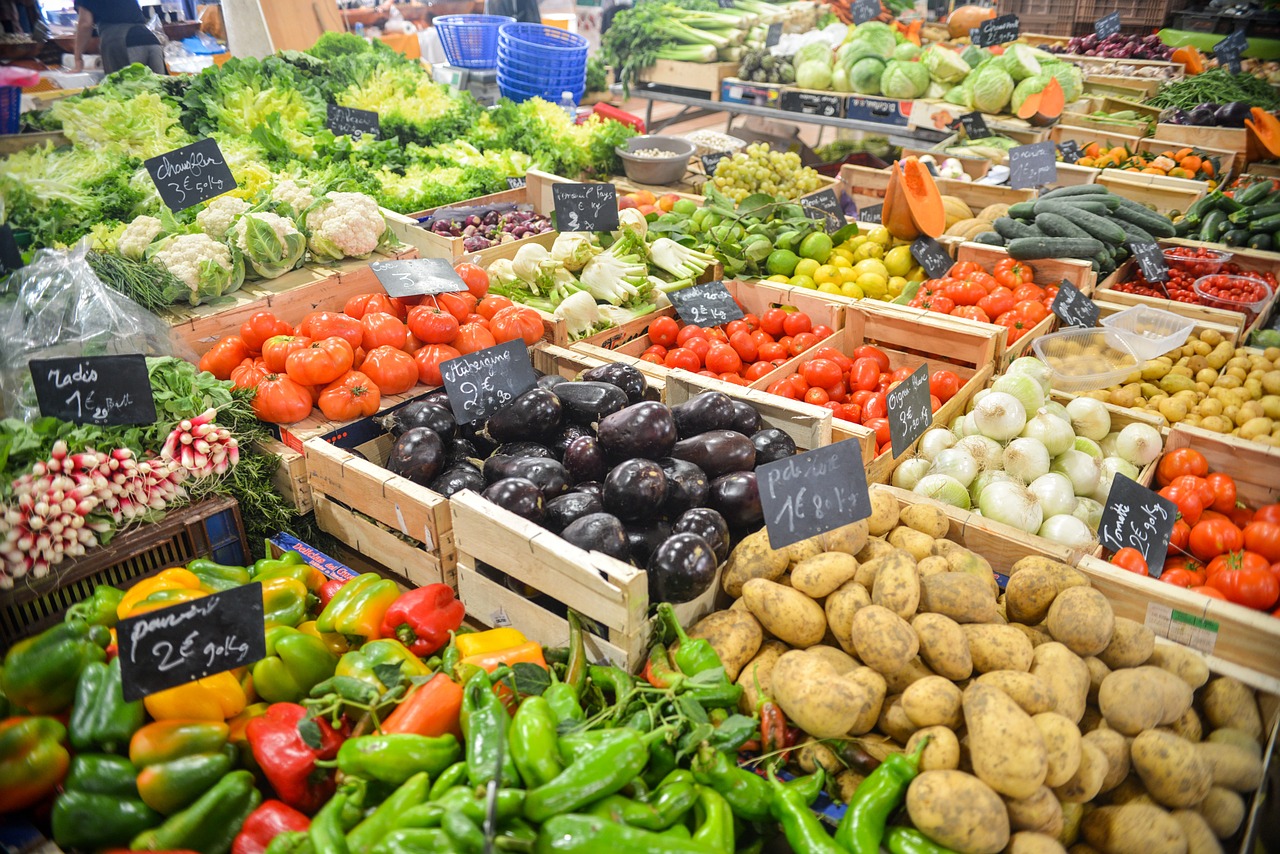 [Speaker Notes: Overview: Brief review of agenda.]
تهيئة
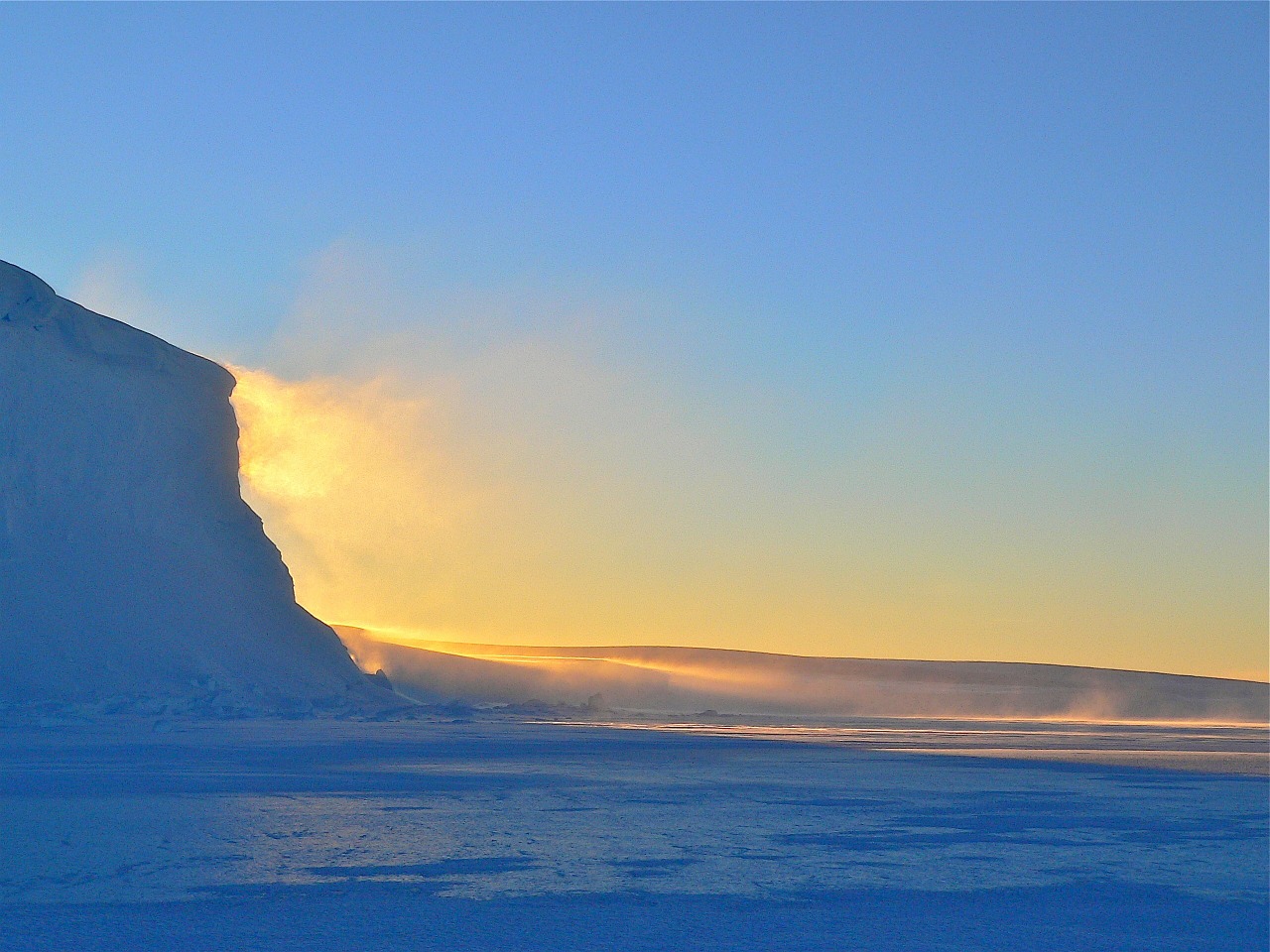 [Speaker Notes: Overview: Icebreakers help the group get to know one another and gets them warmed up to participate in group discussion.
 
Facilitator Tip: choose an icebreaker activity from the Digital Library or get an idea from another RLA facilitator for suggestions on icebreakers that were successful in their groups.]
مراجعة على النقل النشط
ماذا تعلمنا عن النقل النشط؟
نقابة الحكومة المحلية في سان دييغو (سان داك)
سهولة السير
سهولة ركوب الدرجات الهوائية
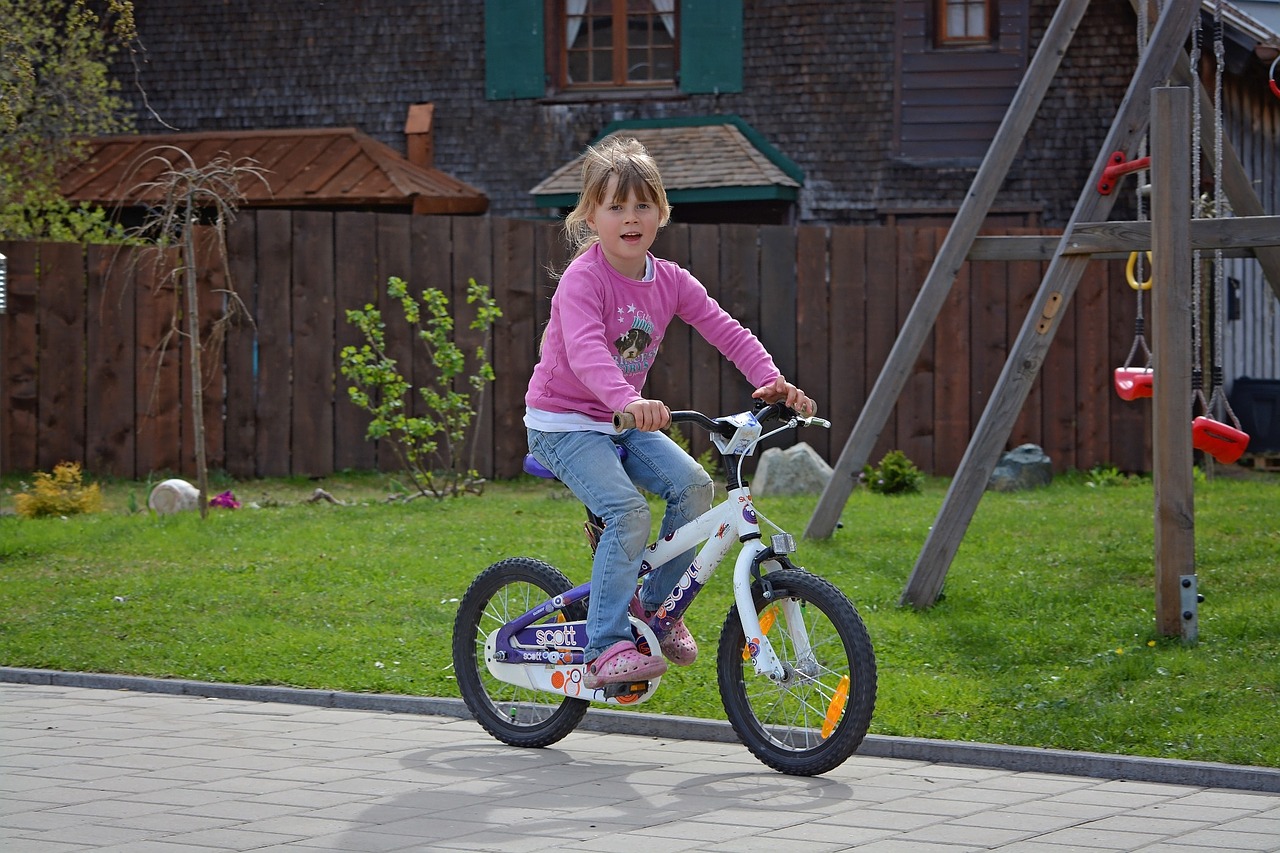 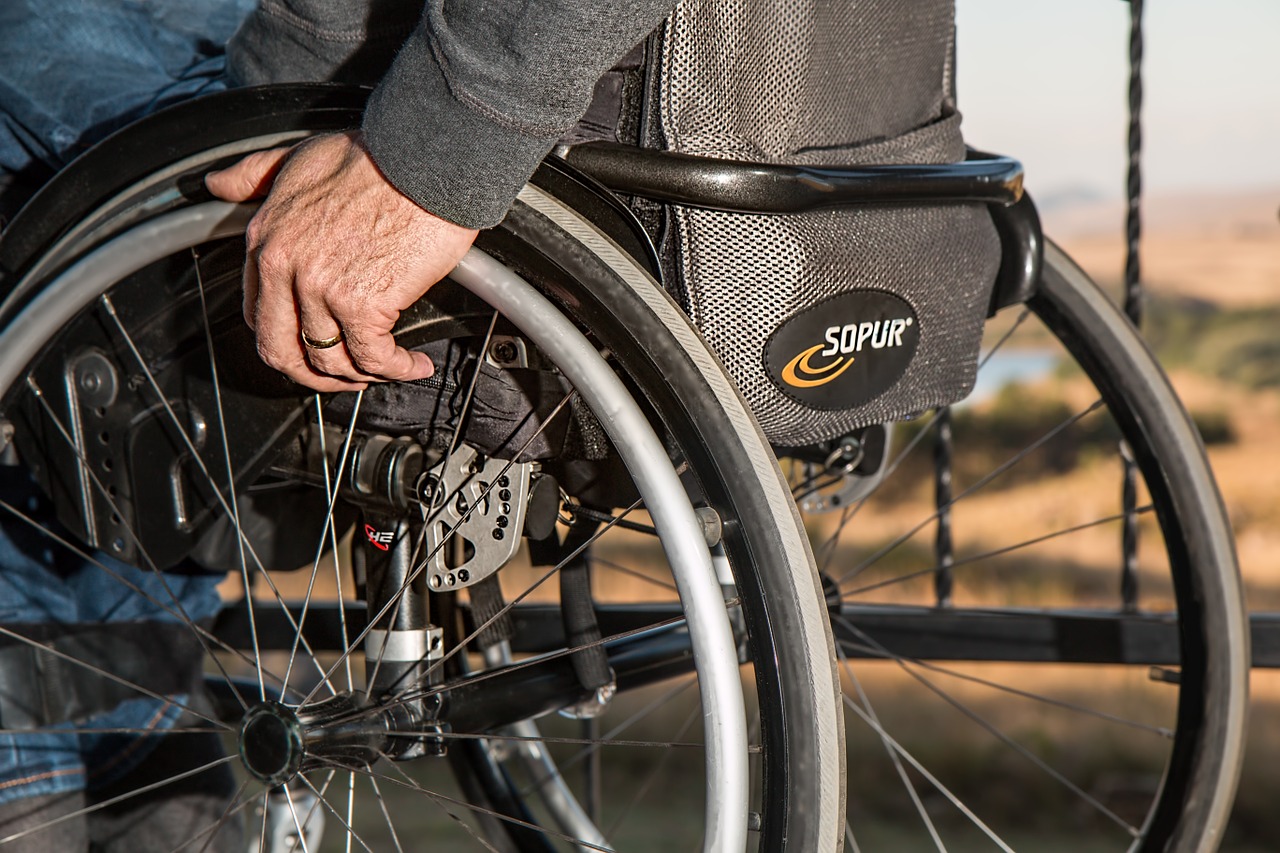 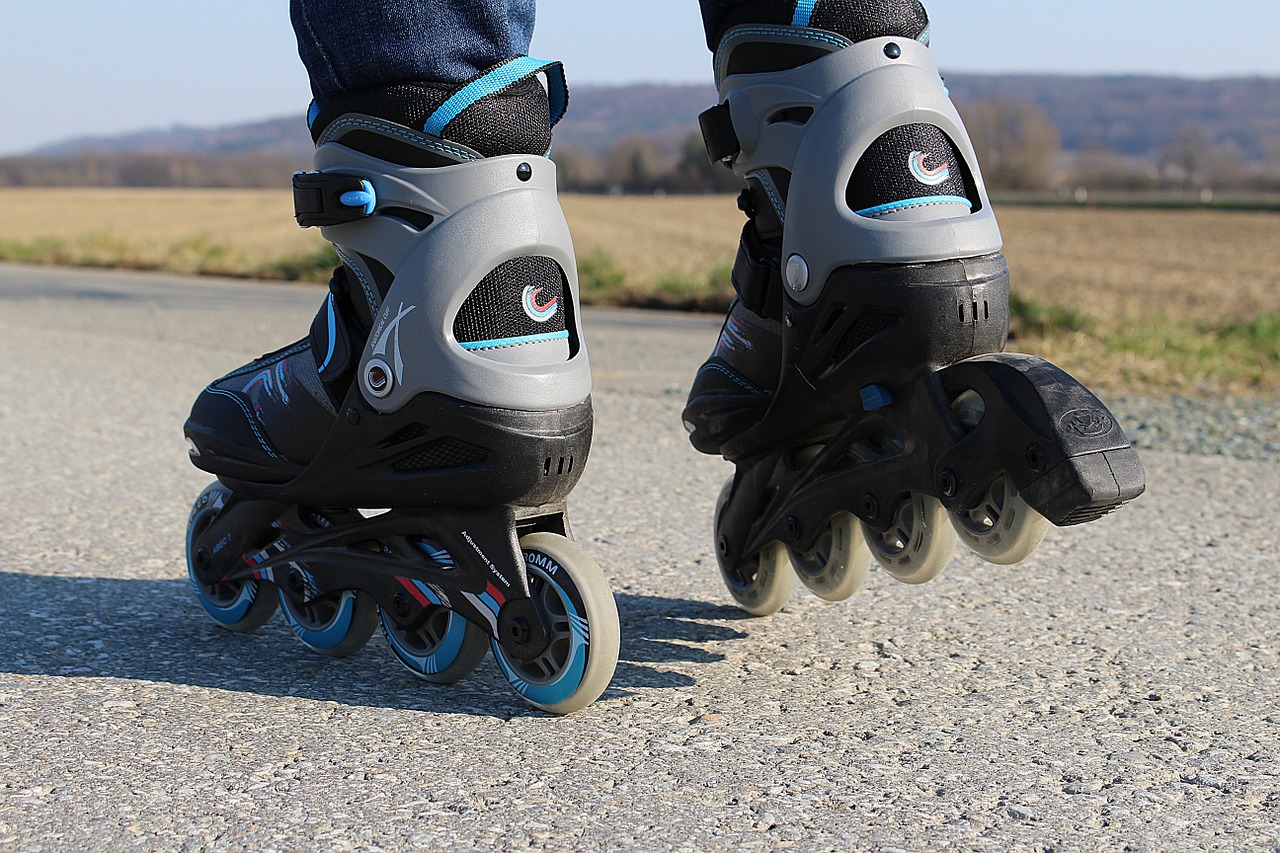 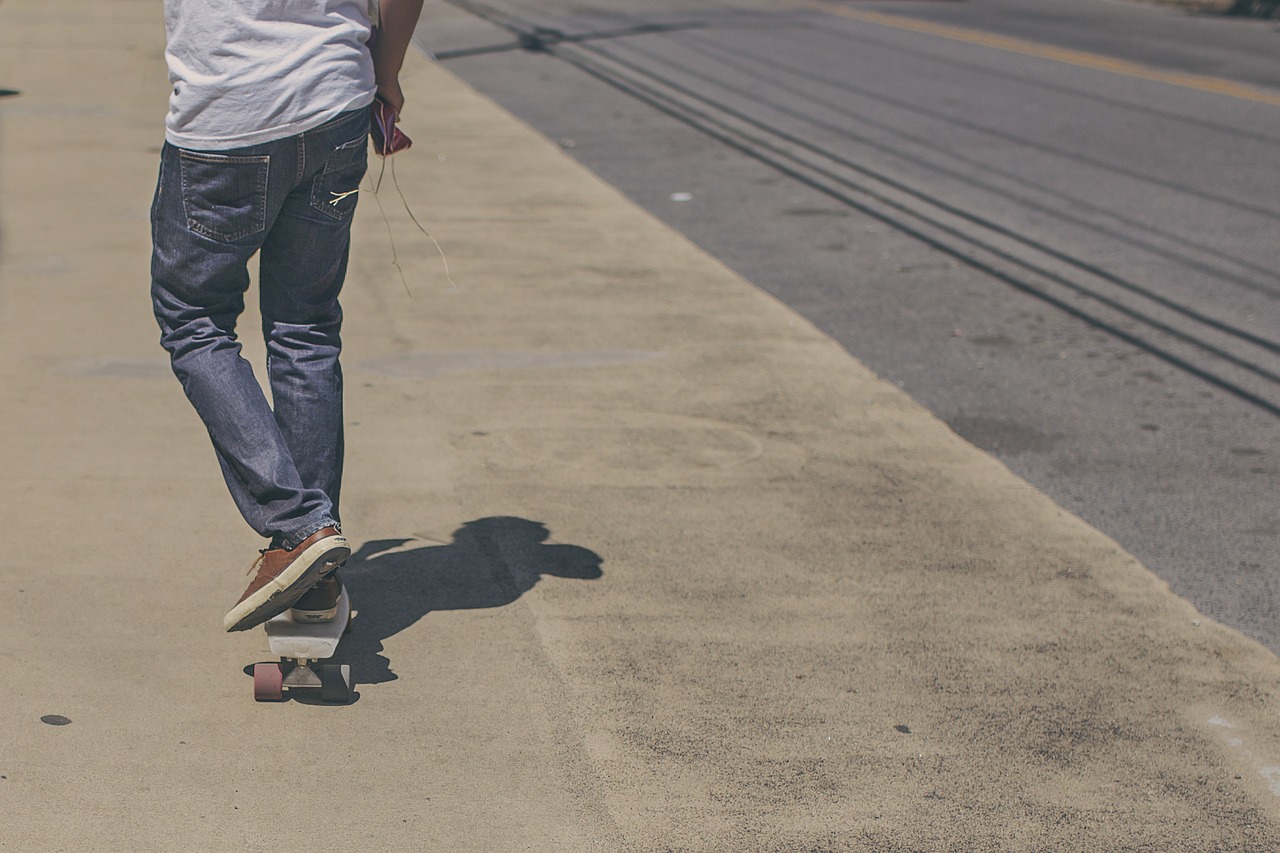 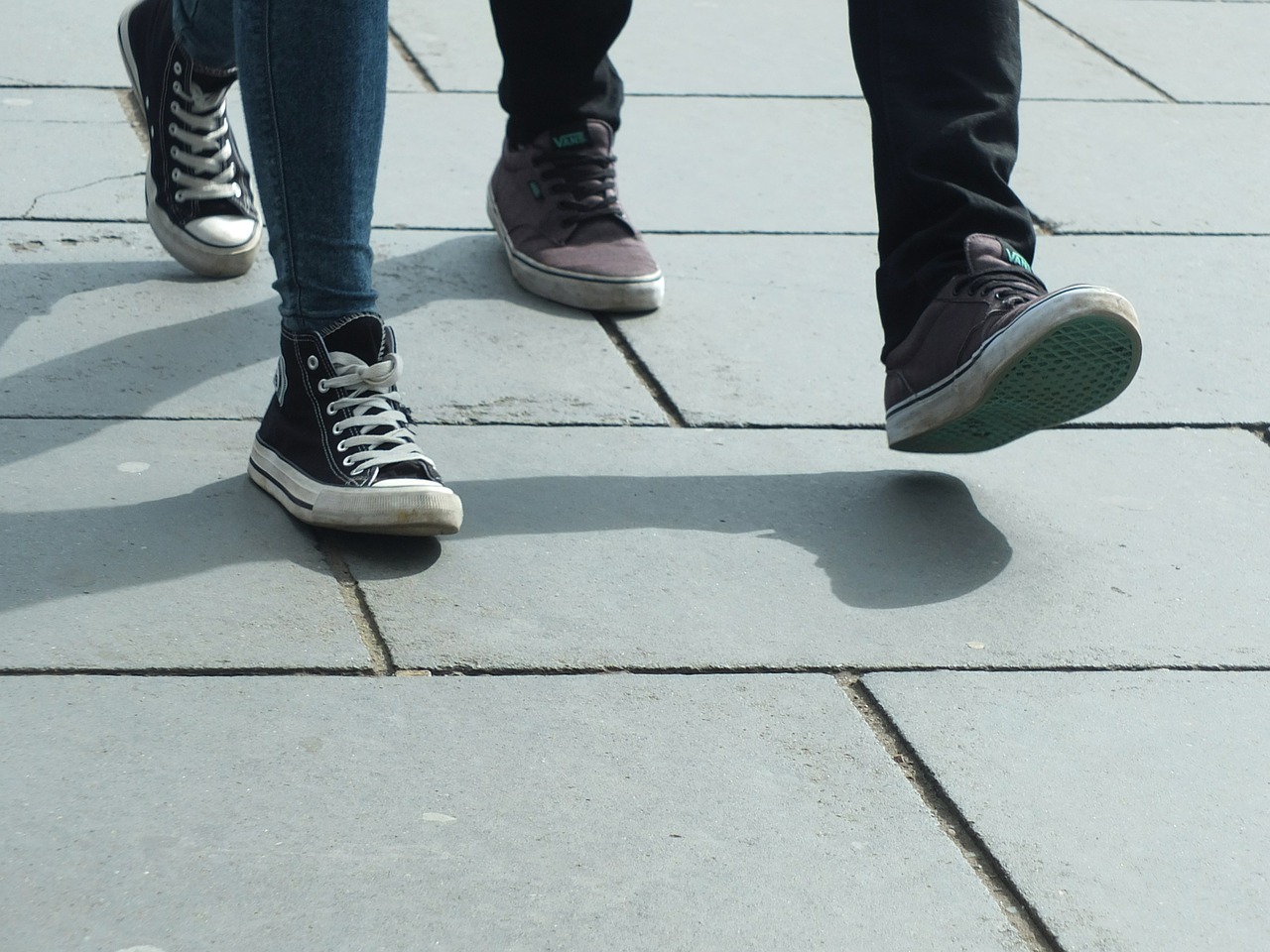 [Speaker Notes: Overview: Quick review of last week. 
 
Group Discussion: Did you have any new observations about your neighborhood and ways that it could support better health through the strategies you are learning? 

How are the four strategies you have learned and read about so far connected?]
القسم الثاني: الستراتيجيات
الأهداف التعليمية:
معرفة محددات الصحة وكيف تؤثر على الصحة.
معرفة التغييرات التي من شأنها النهوض بالصحة عند تطبيقها في         المجتمعات.
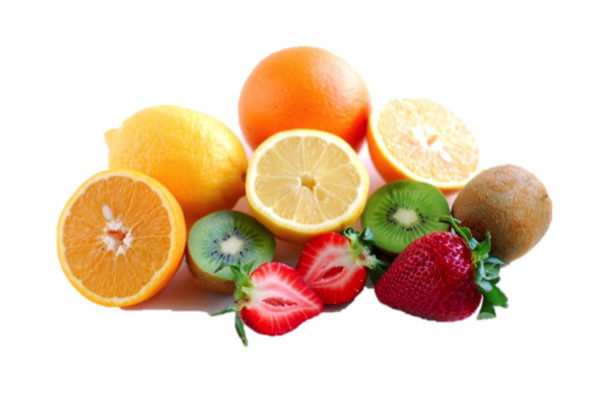 [Speaker Notes: Overview: We know we need to move around (under our own power) to get healthy and stay healthy, and to move around we need fuel. That is food! What we eat, how that food is created, and how it gets to our table is very important.]
مقطع فيديو
ضع عنوان ”مقطع الفيديو“ هنا
[Speaker Notes: Facilitator Tip: There are a lot of documentaries and films in the Resource Library on food systems. Review a selection of them and use a combination in this session based on the interests of your group. Keep the clips to 5 – 20 minutes in length. There are some suggestions throughout this PowerPoint but please customize the content to your RLA participants. Do not forget to add video clip title to PowerPoint slide.]
الأنظمة الغذائية
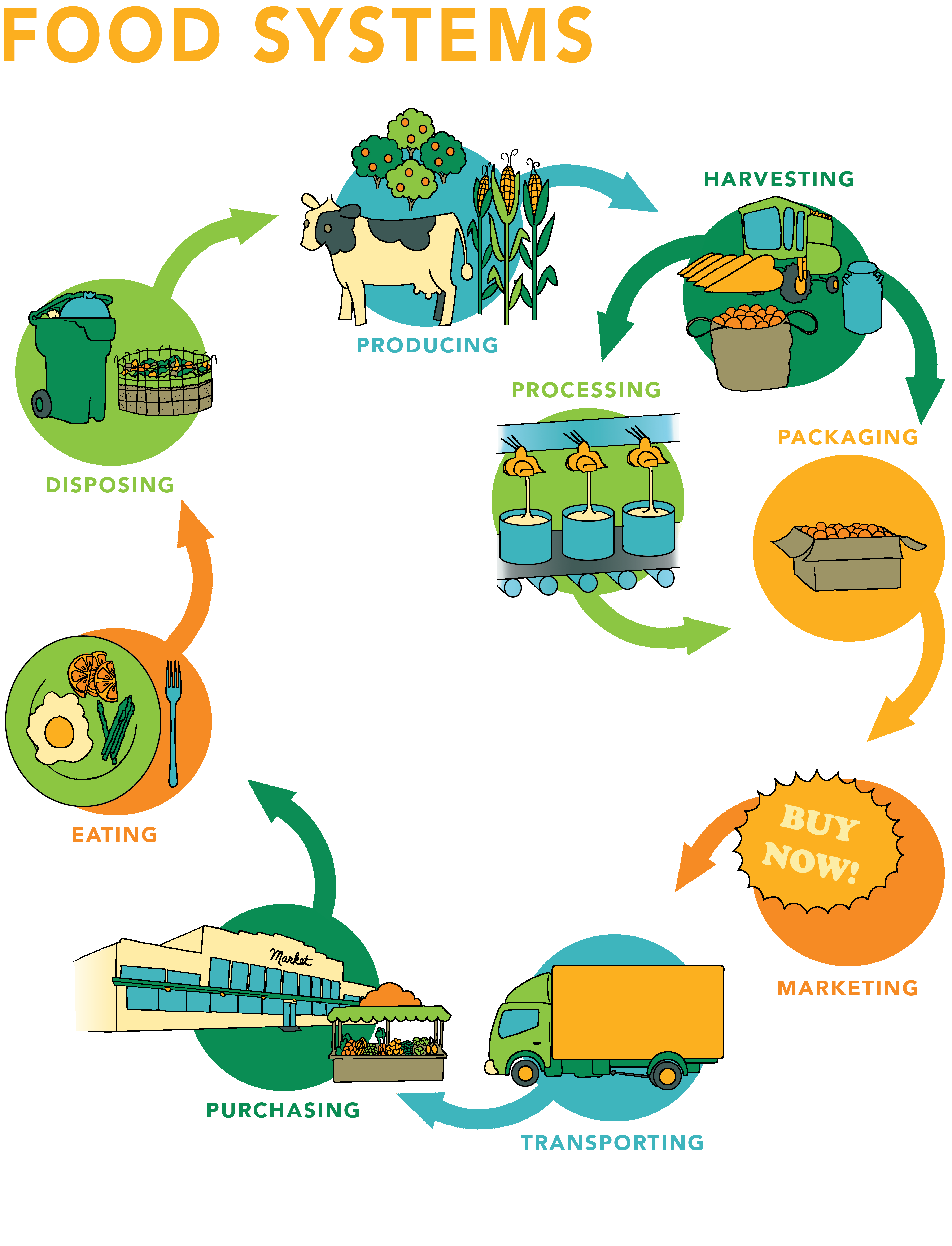 [Speaker Notes: Overview: A food system includes all of the processes and infrastructure involved in feeding a population: growing, harvesting, processing, packaging, transporting, marketing, consumption, and disposal of food and food-related items. 
 
Group Discussion: Discuss how reading this section may have expanded how they think about food. What information surprised them?]
الأنظمة الغذائية
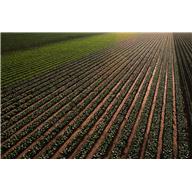 تتطلب موارد بشرية لتوفير العمالة وإجراء الدراسات البحثية والتثقيف. والأنظمة الغذائية إما تقليدية أو مستدامة حسب نموذج مدة صلاحيتها منذ منشأها وحتى تؤكل.
[Speaker Notes: Overview: Highlight the differences between a conventional and sustainable food system.
 
Group Discussion: Can anyone make any connections to social determinants here? Any connections with the SEM and the levels that are represented here? Where does change have to happen to affect the influencers identified?]
الأنظمة الغذائية
[Speaker Notes: Overview: Review the definitions of local and regional in the workbook.]
أنواع الأنظمة الغذائية
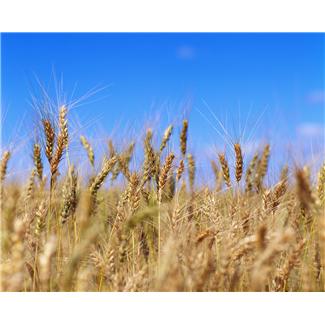 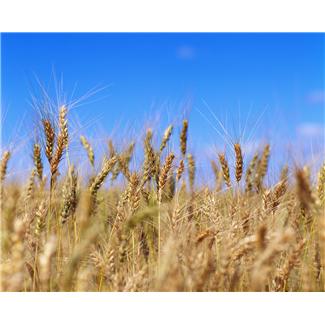 [Speaker Notes: Overview: Although much of America’s food systems are conventional there is a movement toward more sustainable systems. For example, many neighborhoods have started community gardens.]
صحتك في غذائك
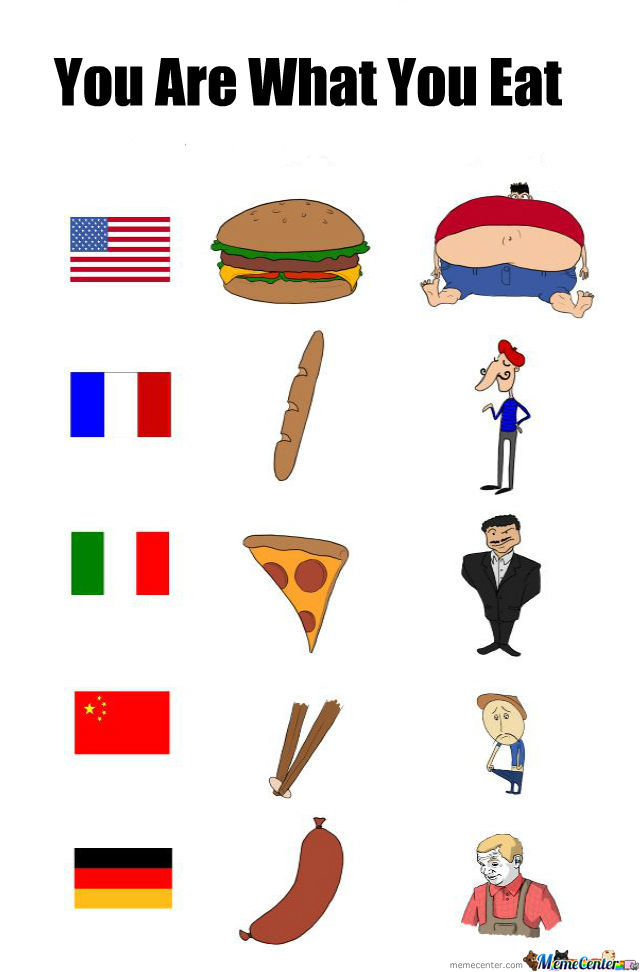 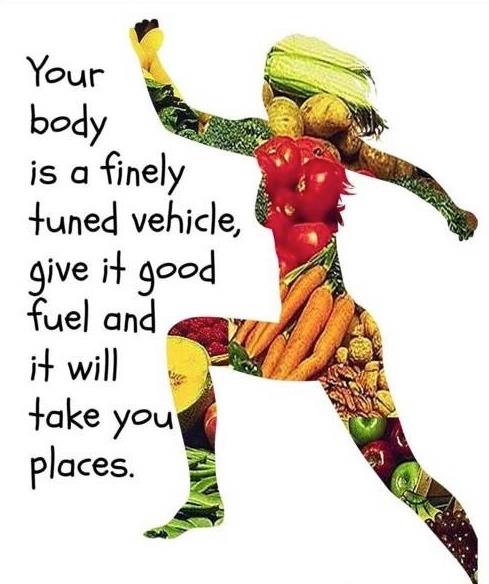 [Speaker Notes: Overview: Healthy food makes us feel healthier. You are what you eat. 
 
Group Discussion: How do you feel after you eat a fast food meal? After a home-cooked meal featuring fresh vegetables? 
 
Image on left from: memecenter.com http://www.memecenter.com/fun/678250/
you-are-what-you-eat
 
Image on right from: totalwellnesstnetworsk.com http://totalwellnessnetworks.com/you-are
-what-you-eat/]
نظامنا الغذائي الحالي
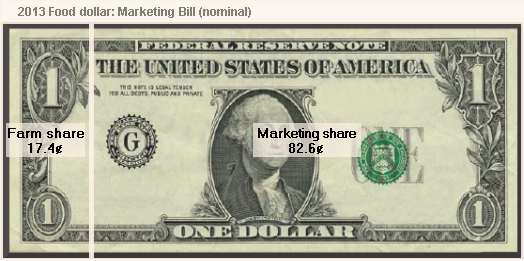 [Speaker Notes: Overview: More marketing often equals more sales. This is from the United States Department of Agriculture website.
 
Group Discussion: Discuss the impact of marketing? What if a bigger share went to the farmers? What would the system look like? What if farmers had a million-dollar marketing budget?
 
Activity: Break the group into smaller groups and have them make a commercial for fruits and vegetables and present it to the group. This is meant to provide levity and have them think critically about advertising.]
المؤثرات الكبرى على النظام الغذائي
السياسات الحكومية
منذ أكثر من 100عام
دعم حكومي
كثيرًا ما يتم تصنيع المنتجات غير الصحية بمحاصيل رخيصة كالسكر والذرة
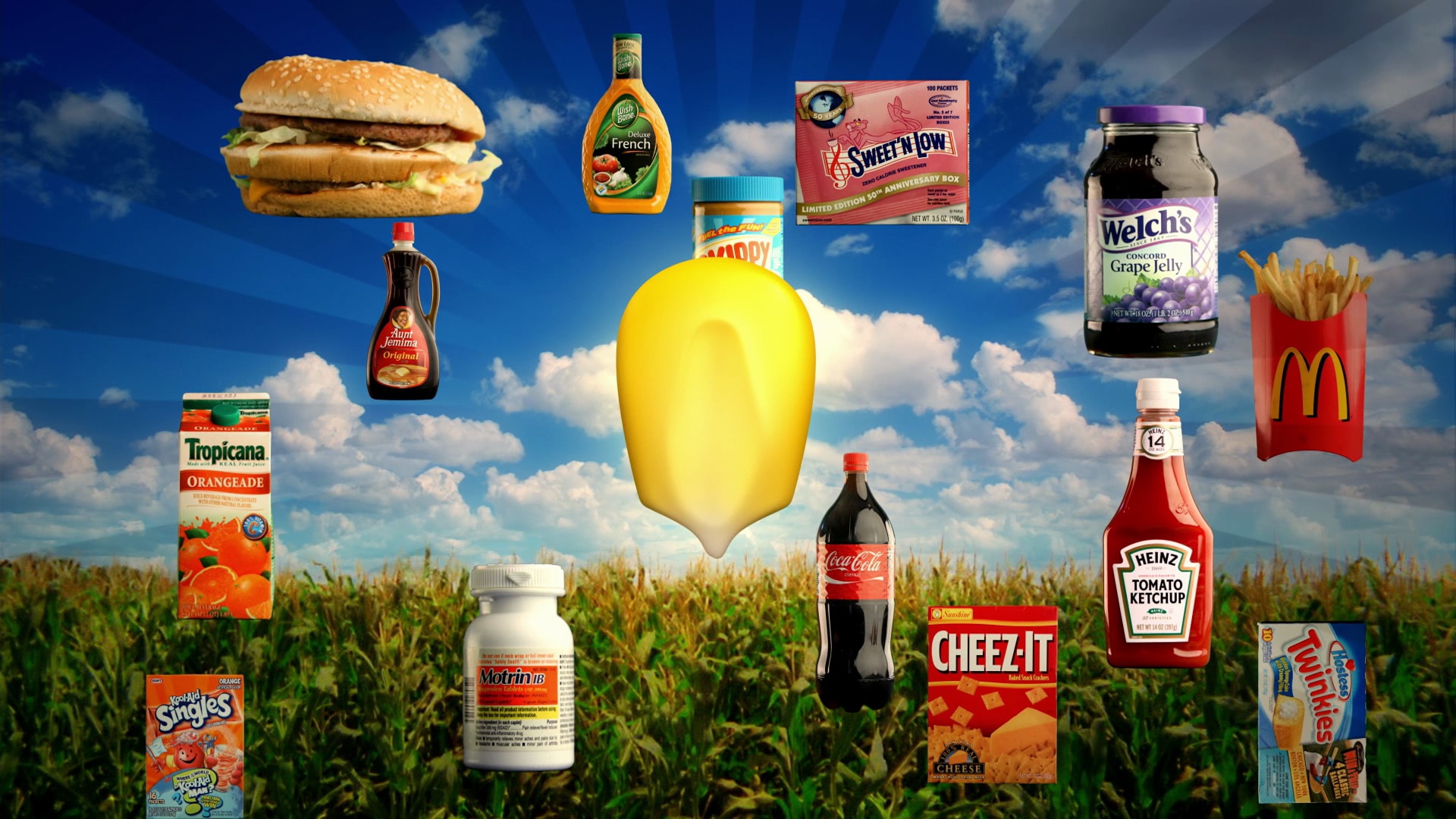 [Speaker Notes: Overview: Government policies influence people’s accessibility to healthy foods.
 
Group Discussion: What level of the Social-Ecological Model (SEM) is this? What are some specific, community level strategies to improve your local food system?]
السِّمنة
[Speaker Notes: Overview: Take a moment to revisit the main reason we are here, which is to combat the chronic diseases that are impacting our communities. Obesity increases the chances that a person will get type 2 diabetes, lung disease, cancer, and heart disease
 
Group Discussion: Did the connection between advertising, government policy, processed foods, and obesity rates surprise anyone? What are their thoughts on how it affects their neighborhood and family?]
المؤشرات الكبرى على النظام الغذائي
سياسات الإنتاج المحلي للغذاء
قرارات المدينة والمقاطعة
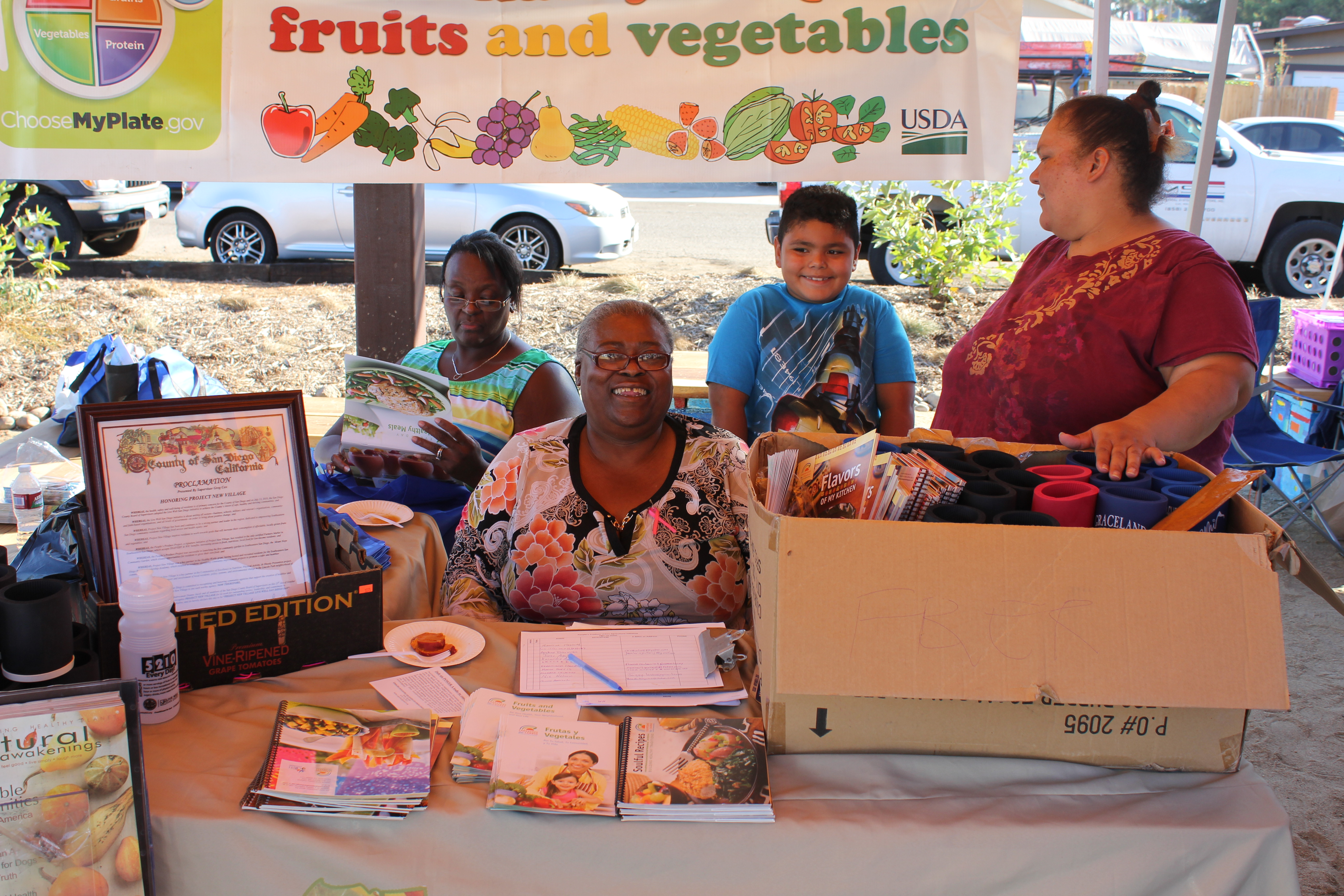 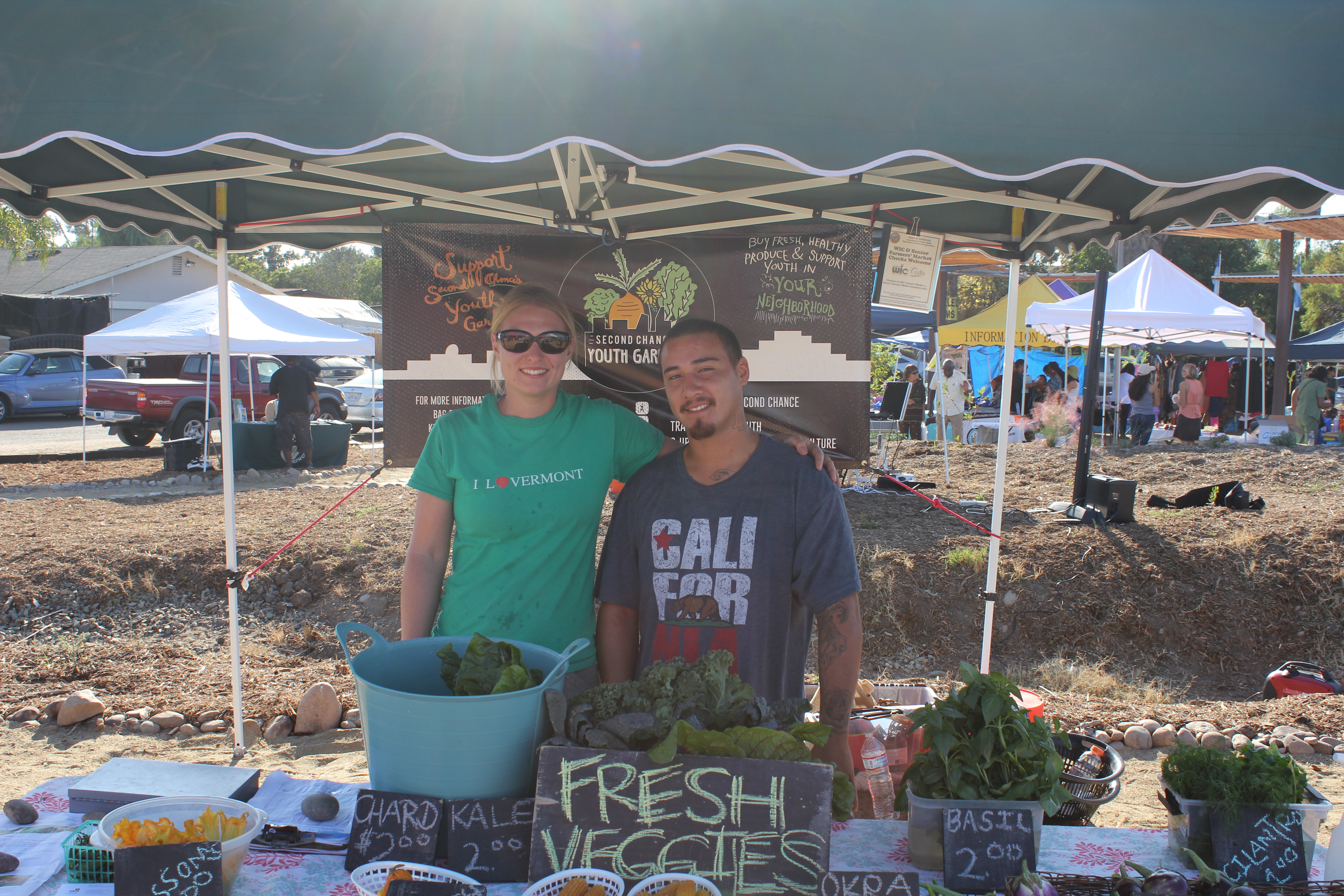 Farmer’s Market
[Speaker Notes: Overview: Relate the concepts here to what is happening in the participants’ neighborhood around food systems.
 
Facilitator Tip: Do some research on local food policies and ordinances. Bring these to the group and facilitate a discussion about how they affect community health.]
مقطع فيديو
Food, Inc.
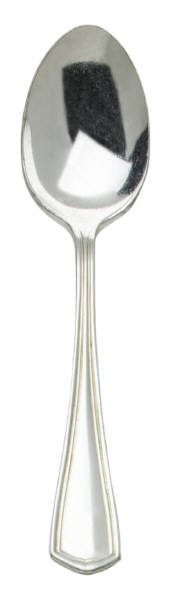 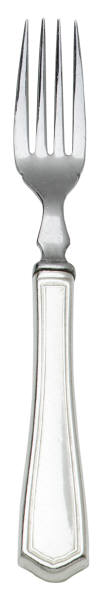 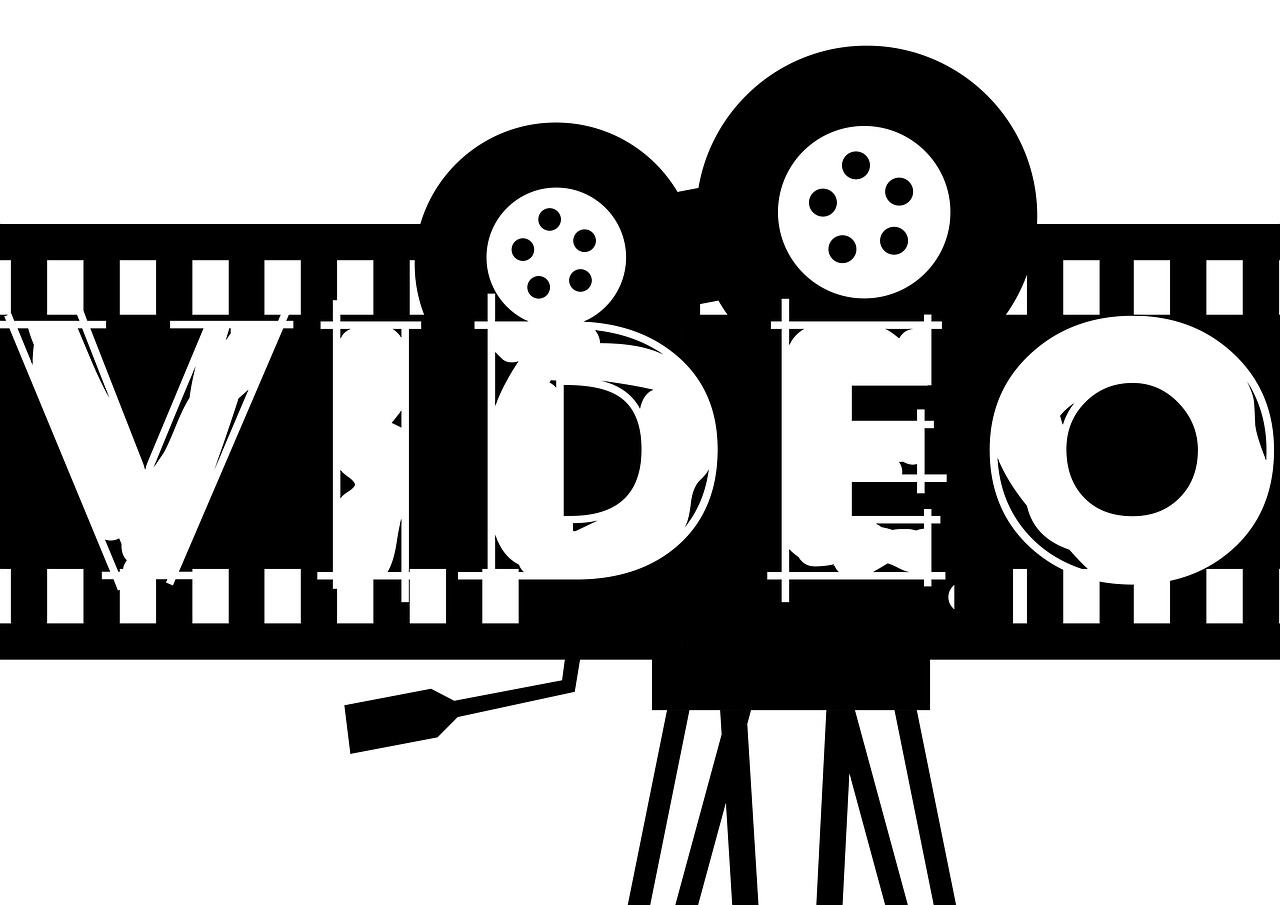 [Speaker Notes: Overview: Food, Inc gives one perspective on our current food system and how it affects the health of people, community, business, and the environment.
 
Facilitator Tip: Food Inc. is available for check out from the Resource Library. Please choose a clip that suits your group that is no more than 20 minutes. 
 
https://www.youtube.com/watch?v=5eKYyD14d_0]
استراحة
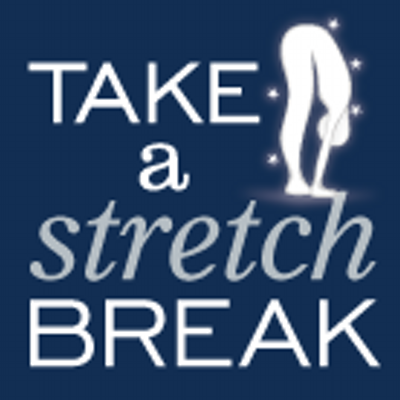 [Speaker Notes: Facilitator Tip: Use this time for a break. Give participants a five to ten minute break depending on the needs of the group and the length of the meeting. Use the resources in the Digital Library to choose one stretch for your group.]
ممارسات تجارية
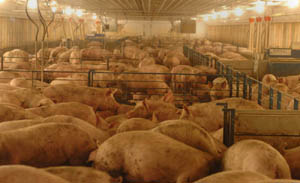 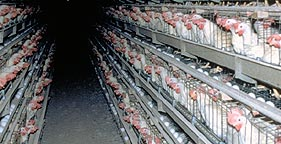 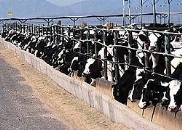 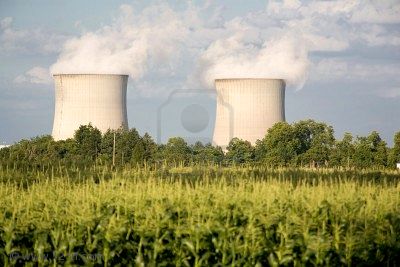 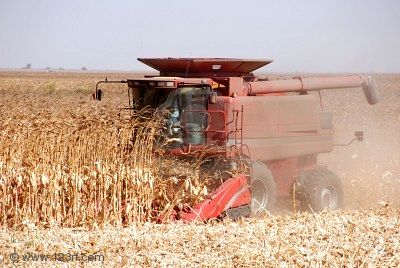 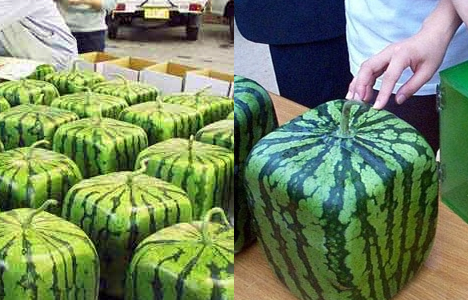 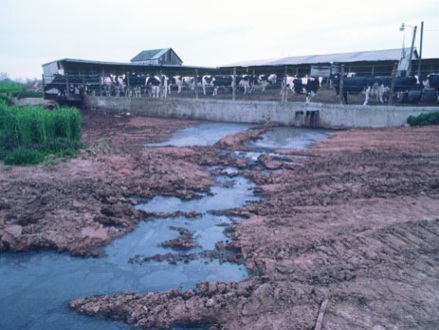 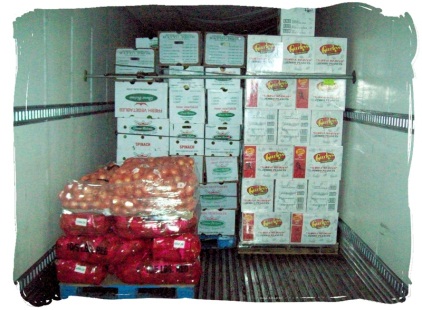 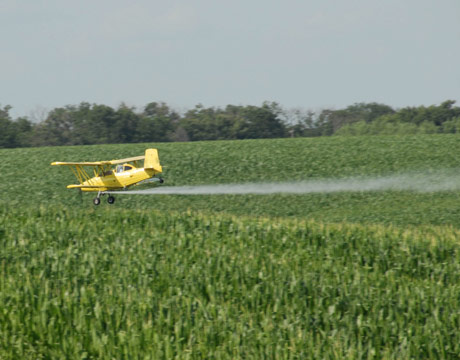 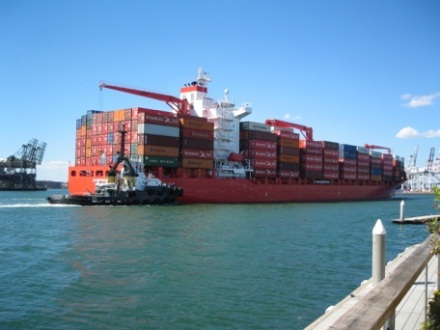 [Speaker Notes: Overview: Business practices of the agriculture and food industry affect our health. 
 
Group Discussion: Anything you can add? How does this affect your neighborhood and family?]
الآثار على الأنظمة الغذائية
[Speaker Notes: Overview: Our food system affects more than the health of the individual consumer. 
 
Group Discussion: Quickly brainstorm some ideas with the group, impacts on animals, environment, etc.]
المخلفات الغذائية
أكبر مساهم في مدافن النفايات في الولايات المتحدة
تستقبل مدافن النفايات في سان دييغو 4500 طن من نفايات الأغذية سنويًا
تُسهم في تغير المناخ
[Speaker Notes: Overview: Food waste is a big contributor to pollution and climate change. Talk about composting as a strategy to reducing food waste. 
 
Facilitator Tip: An option for a guest speaker may include a representative from the San Diego Food Systems Alliance, a local farmer, or a master composter. You could even invite a composter to teach the group how to make their own home composting system.]
البيئات الغذائية
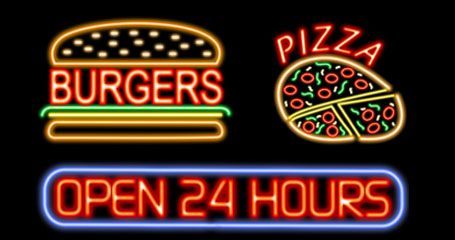 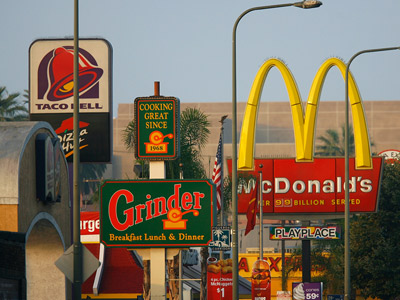 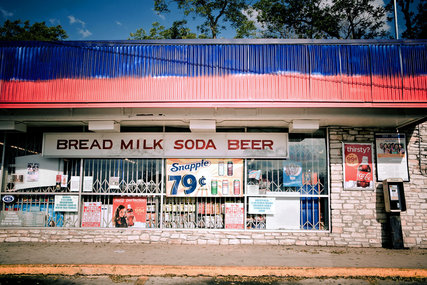 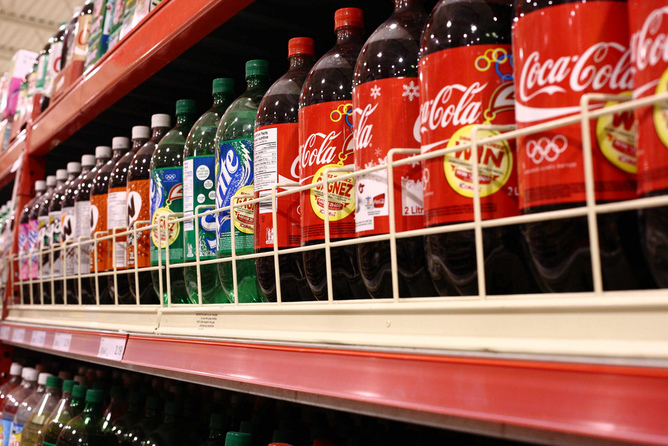 [Speaker Notes: Overview: Define food environments: 
 
Food desert: a neighborhood characterized by insufficient access to grocery stores
Food swamp: a lot of high-energy, low nutrient foods compared with healthy options (such as an area with a lot of fast food restaurants). 

Group Discussion: Do either of these apply to your neighborhood? If so, why?
 
Facilitator Tip: If you are not familiar with the neighborhood, do some research about the availability of fresh food in the neighborhood.]
استراحة
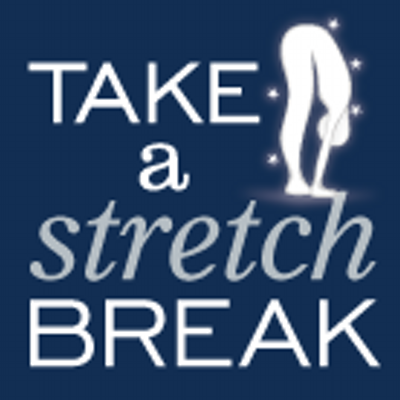 [Speaker Notes: Facilitator Tip: Use this time for a break. Give participants a five to ten minute break depending on the needs of the group and the length of the meeting. Use the resources in the Digital Library to choose one stretch for your group.]
إنشاء نظام غذائي صحي
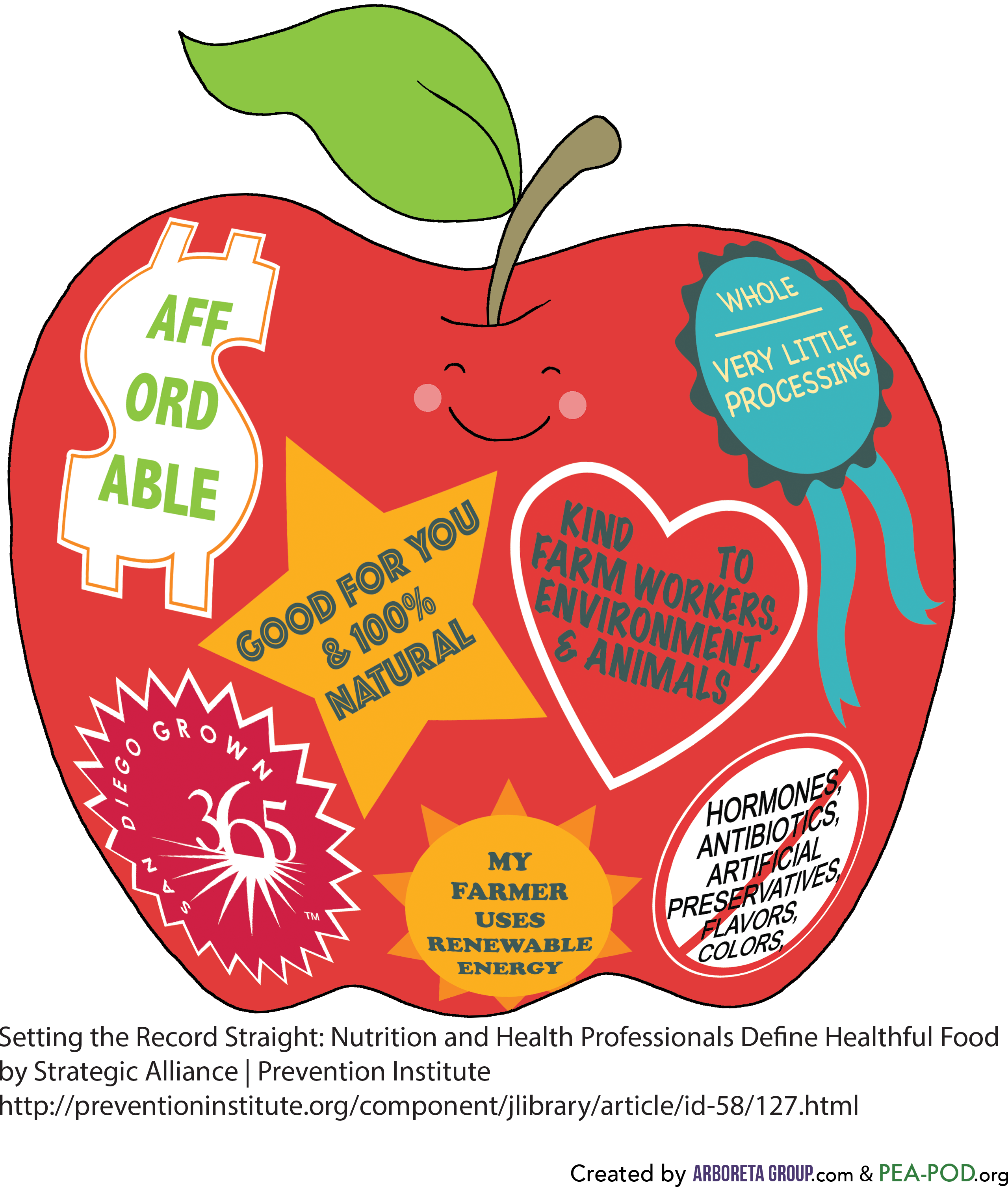 [Speaker Notes: Overview: These are the characteristics of a healthy food system, which is our goal.]
الثقافة والطهي
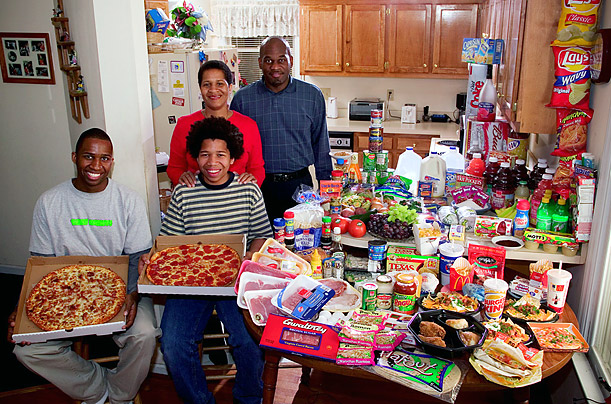 الولايات المتحدة
[Speaker Notes: Overview: The following are samples of cultural differences in food environments. Note that these are generalizations and not representative of every individual from a certain culture.]
الثقافة والطهي
إيطاليا
التربية في المراعي الحرة
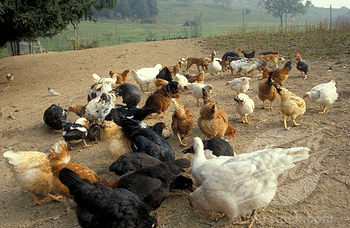 غرفة المؤن
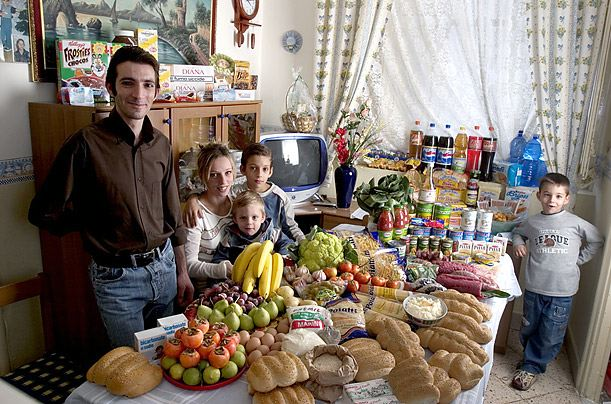 [Speaker Notes: Overview: An example of food systems and consumption in Italy.]
الثقافة والطهي
اليابان
الزراعة في المدن
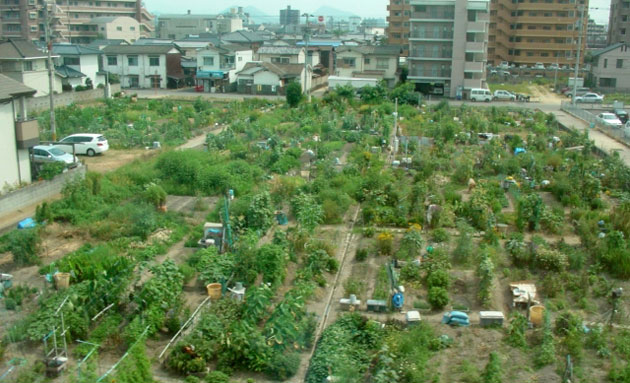 غرفة المؤن
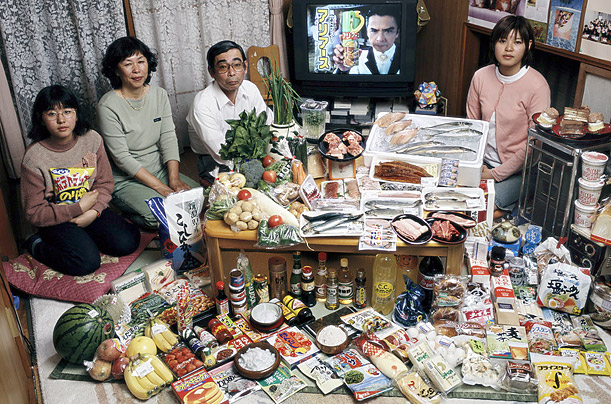 [Speaker Notes: Overview: An example of food systems and consumption in Japan.]
الثقافة والطهي
الإكوادور
الزراعة الموسمية
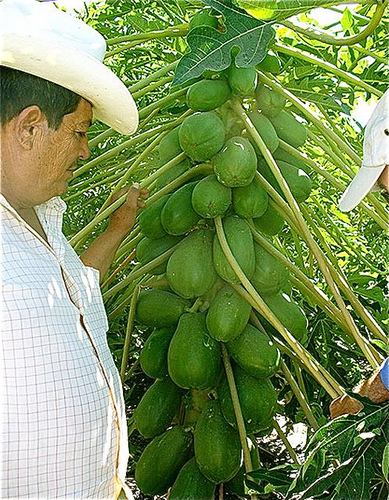 غرفة المؤن
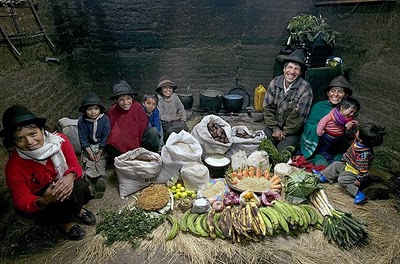 [Speaker Notes: Overview: An example of food systems and consumption in Ecuador.]
الثقافة والطهي
بوتان
زراعة الرز
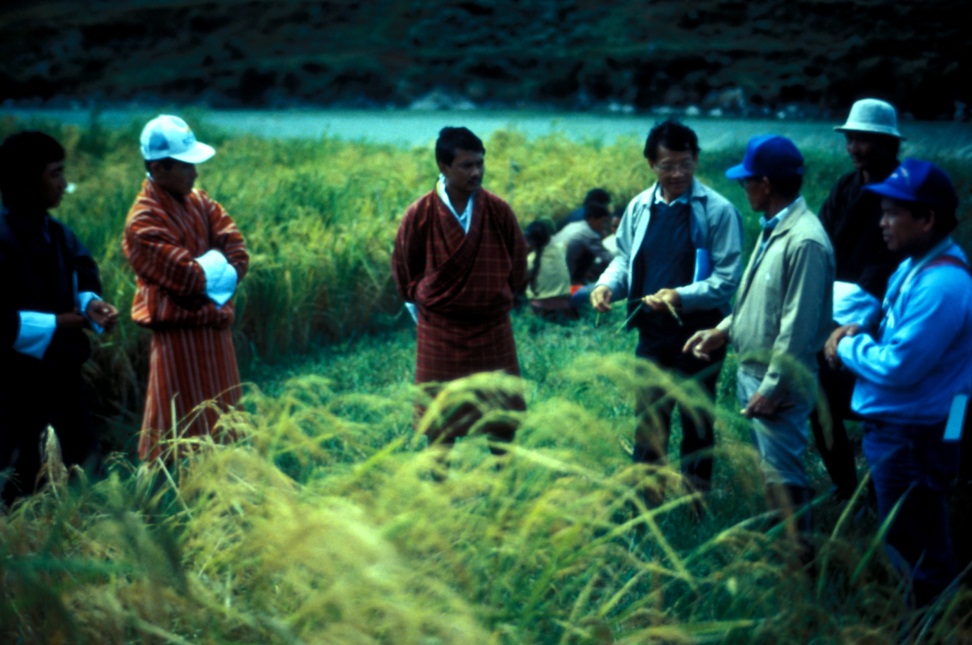 غرفة المؤن
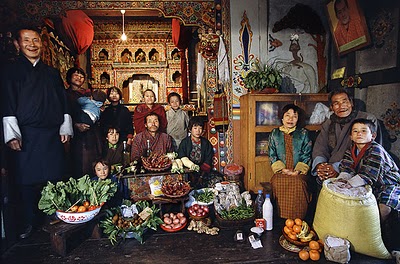 [Speaker Notes: Overview: An example of food systems and consumption in Bhutan.]
الثقافة والطهي
المكسيك
مزرعة
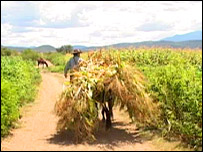 غرفة المؤن
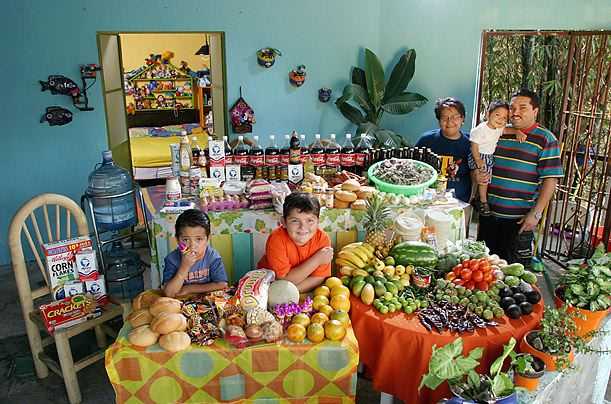 [Speaker Notes: Overview: An example of food systems and consumption in Mexico.]
الثقافة والطهي
مصر
زراعة الشمام
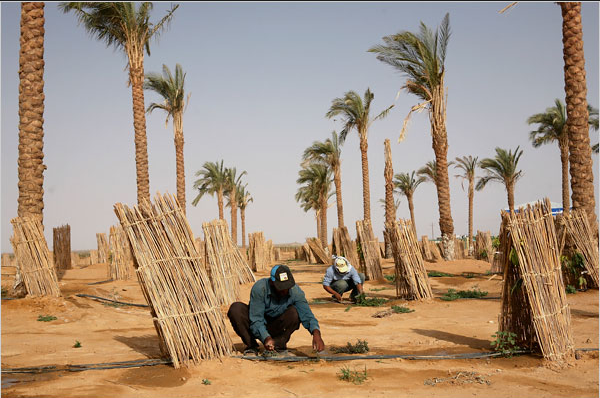 غرفة المؤن
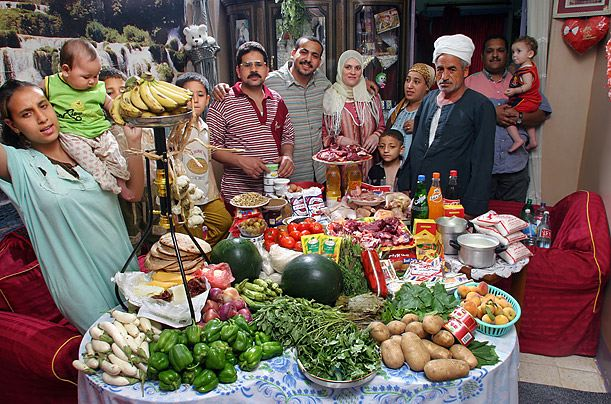 [Speaker Notes: Overview: An example of food systems and consumption in Egypt. 
 
Group Discussion: What did the American table look like compared to other cultures? Do you see yourself and your family? As you look at these examples, could Americans adopt any of these strategies?]
مقطع فيديو
الحلقة 90 من سلسلة «الطبق الدائم»: حدائق اللاجين
[Speaker Notes: Overview: A day spent with a Bhutanese family and their Garden in Atlanta, GA.
 
https://vimeo.com/36220762]
نشاط
الإرشادات:
للتعرف إلى تاريخك الغذائي: 
تحدث مع والديك وأجدادك. واسألهم عما كانوا يأكلونه عندما كانوا أطفالًا، وكيف أعدوا طعامهم، وماذا أطعموا أطفالهم، ولماذا.
تحدث مع أشخاص راشدين وآخرين من السكان القدامى في مجتمعك. واسألهم كيف كان المجتمع مختلفًا، ومن أين أتوا بطعامهم، وكيف تغير ذلك على مر العقود.
[Speaker Notes: Overview: Our food system has changed over time. Take time to talk about the differences the group found when talking to elders and others about their own food history. 
 
Group Discussion: Ask the participants who did this activity what they learned. 
 
Facilitator Tip: Make sure to do the activity yourself to model participation and to contribute to the discussion.]
مقطع فيديو
فيلم «سول فود جانكيز» الوثائقي
[Speaker Notes: Overview: Food histories and current consumption is influenced by history and culture. 
 
http://www.pbs.org/black-culture/ shows/list/soul-food-junkies/
 
Facilitator Tip: Soul Food Junkies is available for check out from the Resource Library. Please choose a clip that suits your group that is no more than 20 minutes. Or as an alternative choose a podcast that suits your group from the Kitchen Sisters Hidden Kitchens series available at http://www.kitchensisters.org/hidden-kitchens/]
تغير السياسة والأنظمة والمجتمع
استراتيجيات لنظام غذائي صحي
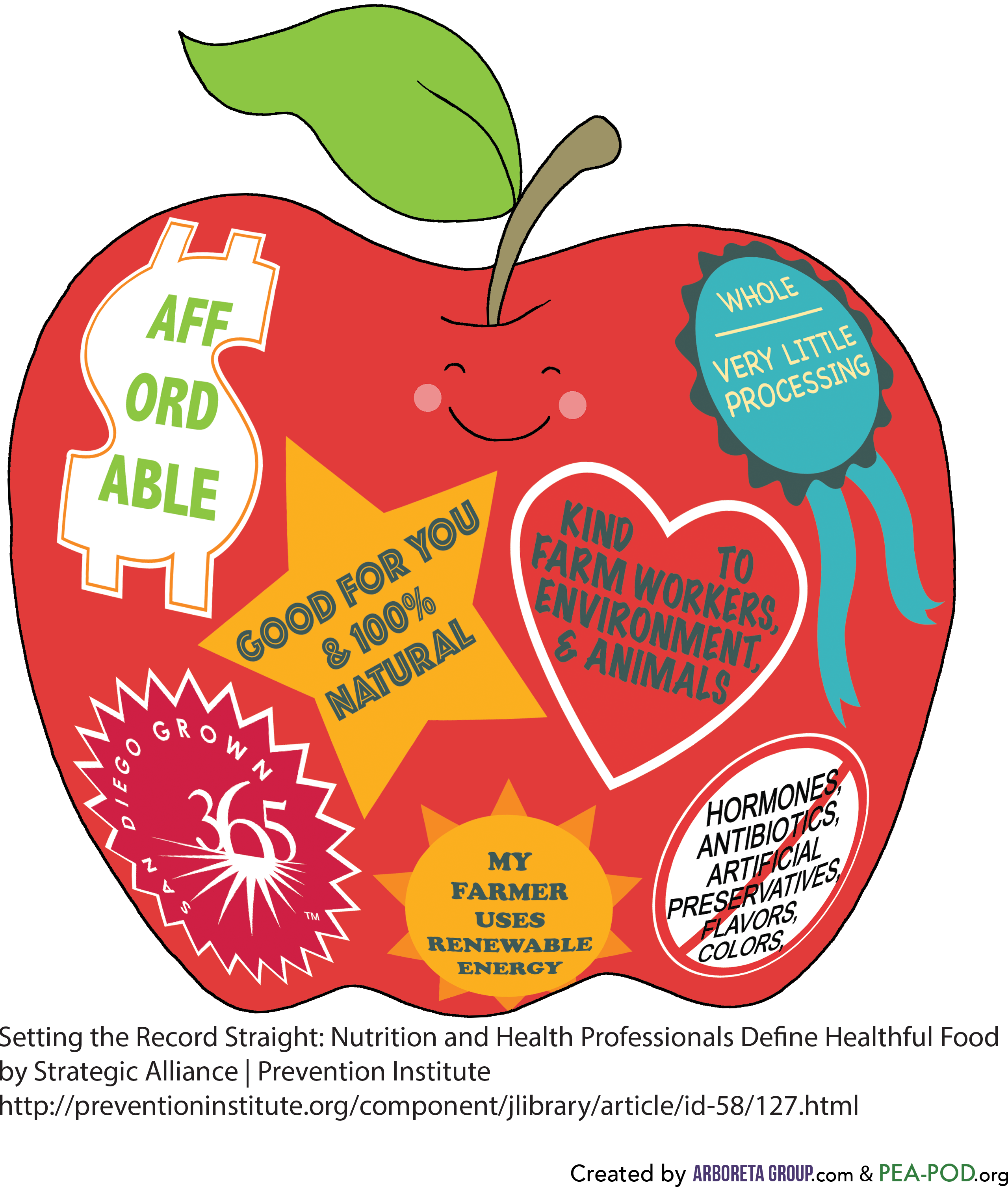 [Speaker Notes: Overview: There is broad interest and movement among communities nationwide to create policy, systems, and environmental changes, which support a healthy food system. With a nation deeply engaged in making change, we are starting to see positive change. Working together to bring healthy options to communities, working with government officials to change policies that support healthier neighborhoods, and working with employers to establish incentives that encourage healthier behaviors are making our communities healthier. 
 
Activity: Break the group into small groups and give each group a piece of flip chart paper. Ask the group to brainstorm community level changes they could work on that would create a healthier food system in their neighborhood. Ask participants to pick a spokesperson to share their ideas. Place a star on any of the strategies that are repeated across groups. Have a large group discussion about their upcoming CIP and encourage thoughtful discussion about specific ideas the group and/or individuals in the group might have for their CIP.]
قصة نجاح
السيدة الأولى تزور حديقة سيتي هايتس
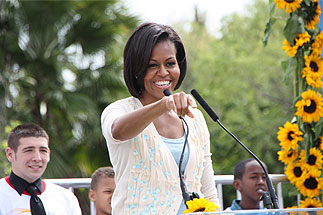 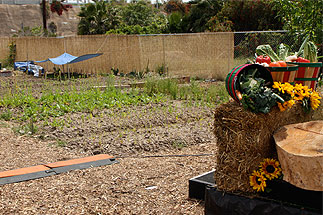 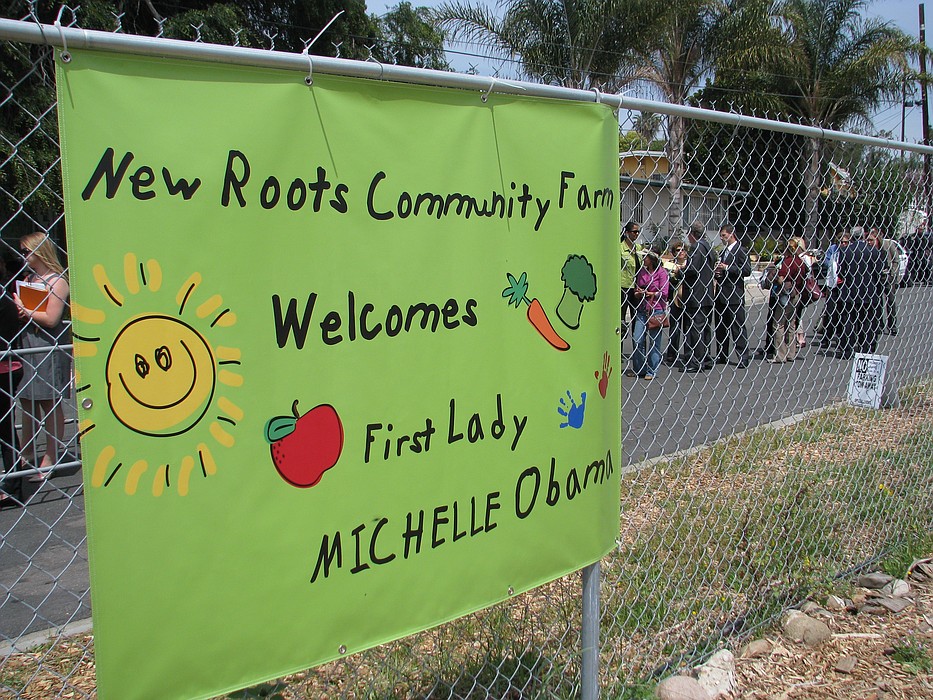 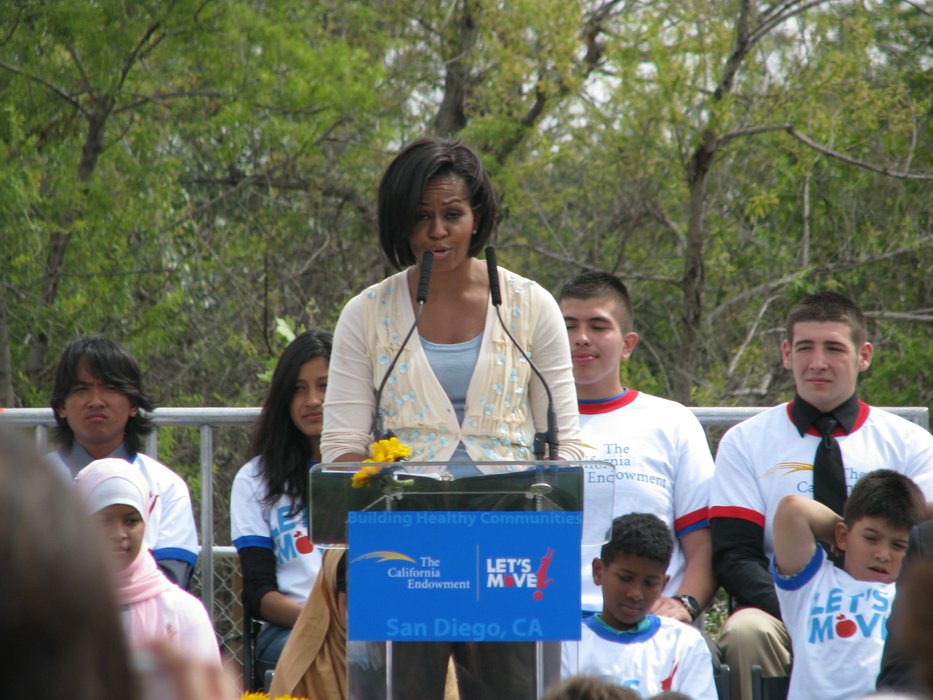 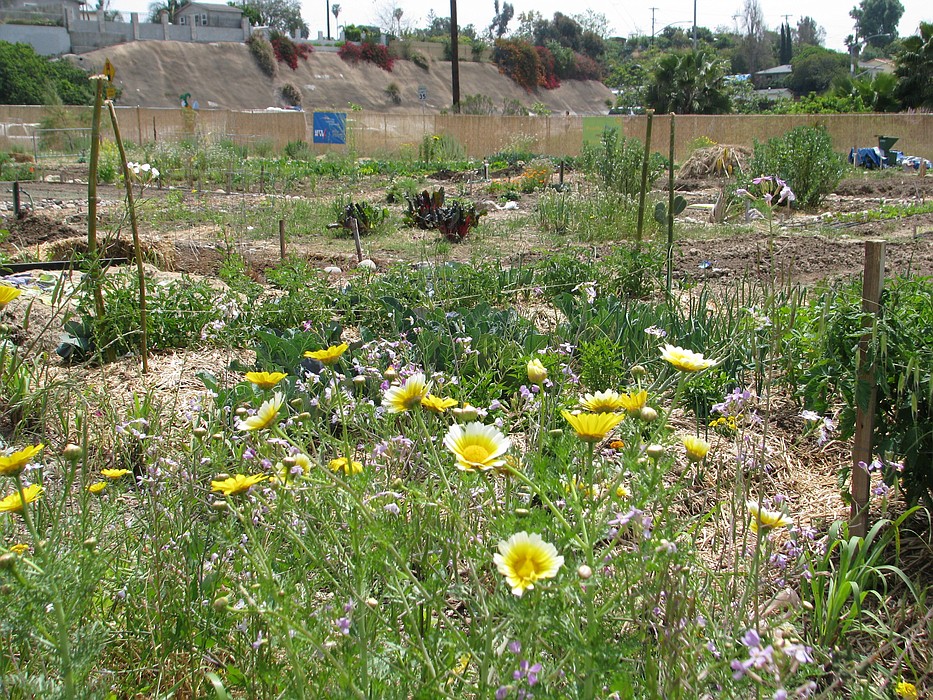 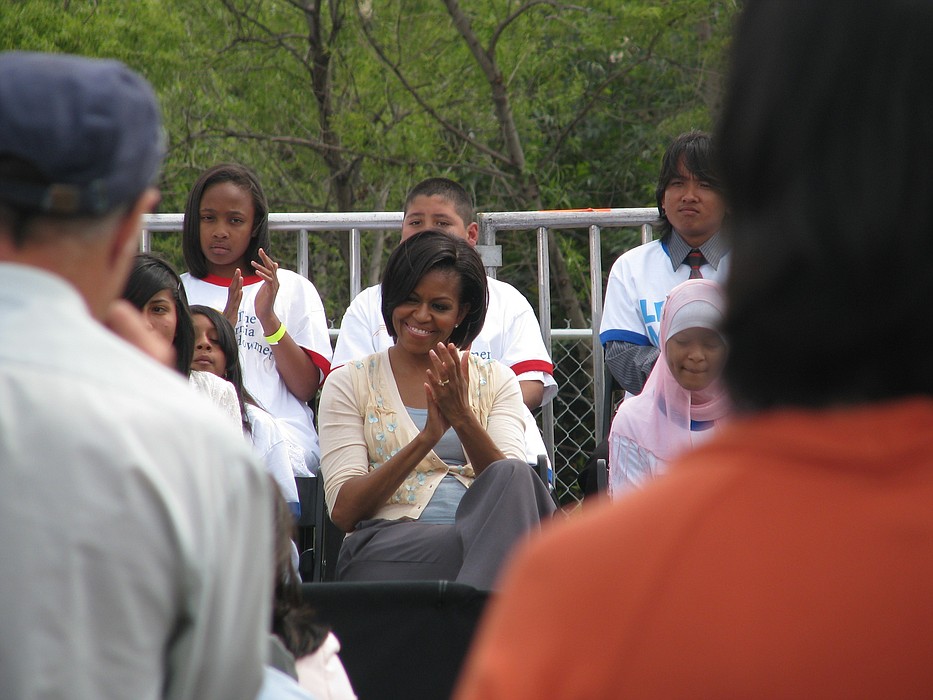 [Speaker Notes: Overview: First Lady Michelle Obama leveraged her popularity to change policies and tapped into the Nation’s political will. The Let’s Move! Campaign changed policies in business practices (Walmart selling more fruits and veggies) and school systems (policies created for better school lunches)
 
Images from: http://www.kpbs.org/news/2010/apr/
16/first-lady-addresses-obesity-city-
heights-speech/
 
http://www.sandiego.gov/citycouncil/cd9/
news/events2010/newroots.shtml]
مقطع فيديو
السيدة الأولى تزور حديقة سيتي هايتس
[Speaker Notes: Overview: First Lady, Michelle Obama, visits City Heights Garden and addresses obesity.
 
http://www.kpbs.org/news/2010/apr/16/first-lady-addresses-obesity-city-heights-speech/]
الخاتمة
الواجب المنزلي
اقرأ قسم 3.2 عن المشاركة المدنية
أكمل لقاء تاريخ الأغذية (إذا لم تكن فعلت الأسبوع الماضي)
الأسئلة؟

التعليقات؟

المخاوف؟
[Speaker Notes: Overview: Answer questions and review homework. 
 
Facilitator Tip: This section has a lot of content and lots to discuss. You may choose to spread it over two sessions.]
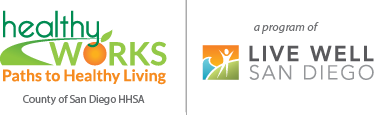 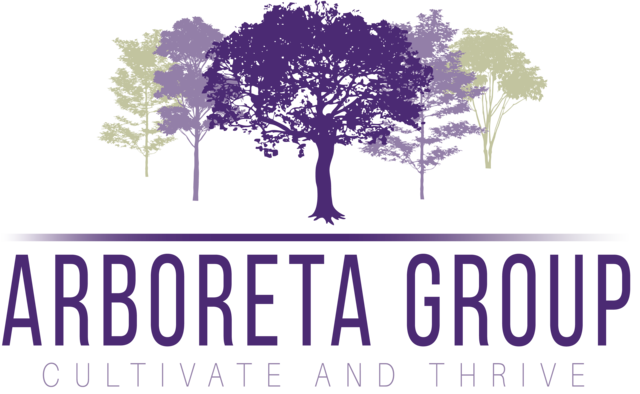 "هذا المنهج حاصل على دعم الاتفاقية التعاونية رقم DP005528-01، وتم تمويله من قِبل مراكز مكافحة الأمراض والوقاية منها، من خلال هيئة الخدمات الصحية والإنسانية في مقاطعة سان دييغو. ويتحمل المؤلفون المسؤولية كاملة عن محتوياته، والتي لا تعبر بالضرورة عن الآراء الرسمية لمراكز مكافحة الأمراض والوقاية منها أو إدارة الخدمات الصحية والإنسانية".